Minerals
By: Amanda riley
Types of Minerals
Silicates 
Quartz                                                        
Feldspars
Ferromagnesian
Non- Silicates
Carbonates 
Halides
Natural Elements 
Oxides 
Sulfates 
Sulfites
Silicates
a salt in which the anion contains both silicon and oxygen
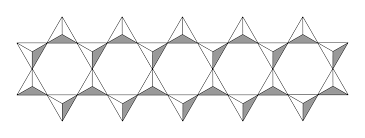 Quartz
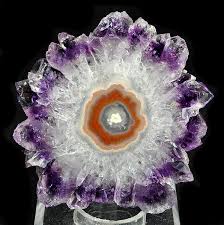 quartz
Feldspars
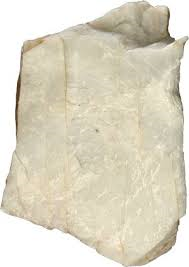 Orthoclase
plagioclase
Ferromagnesian
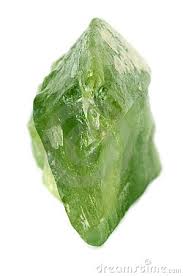 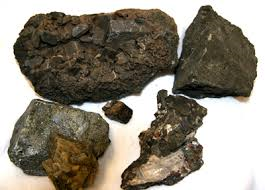 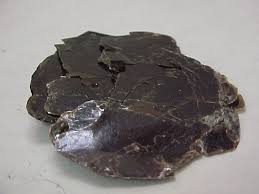 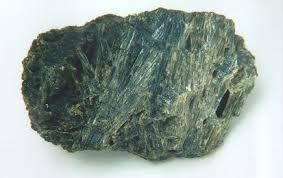 pyroxenes
olivine
pyroxenes
biotite
Non- Silicates
lacking silicon
several non-silicate minerals are of great importance
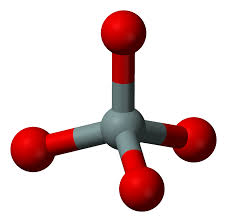 Carbonates
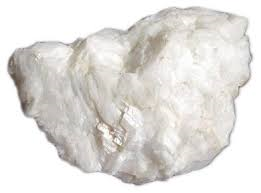 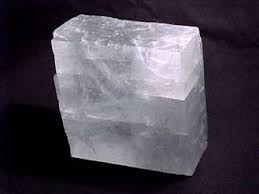 dolomite
calcite
Halides
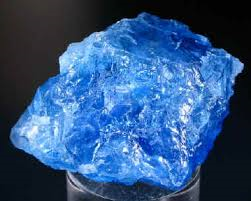 fluorite
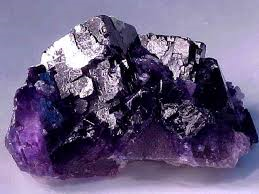 halite
Natural Elements
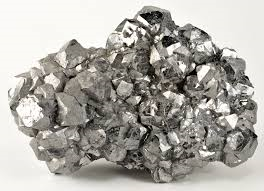 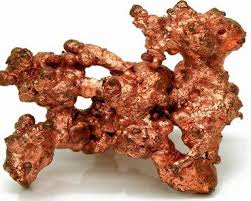 silver
copper
Oxides
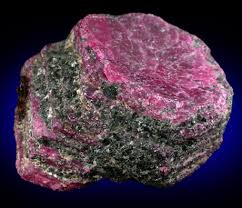 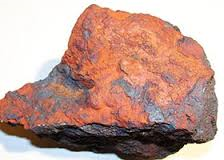 hematite
corundum
Sulfates
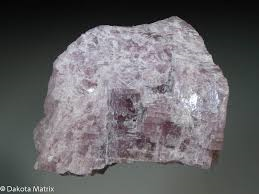 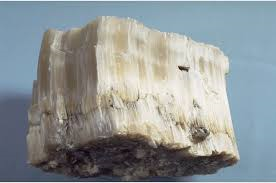 gypsum
anhydrite
Sulfides
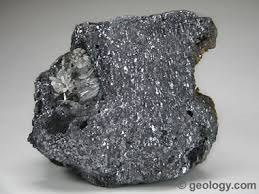 galena
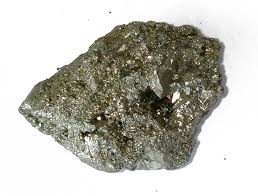 pyrite
You’re welcome  
The end 